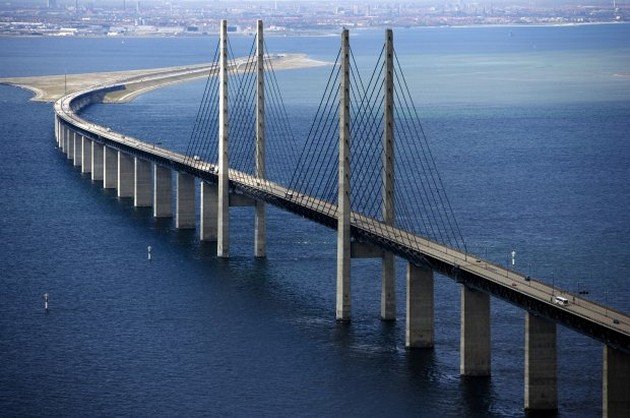 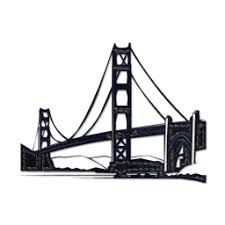 Pont de l'Øresund
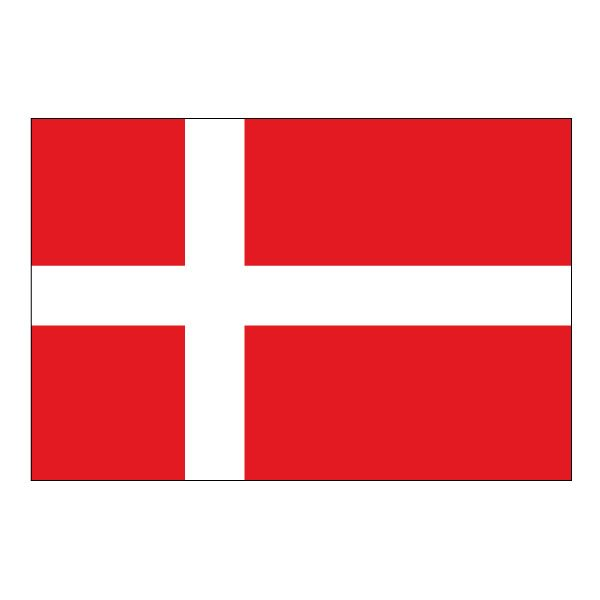 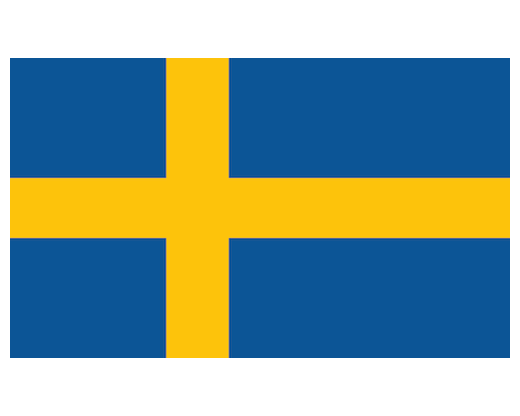 Milan Davidović TS160283
Caractéristiques générales du pont
Le pont de l’Øresund est le plus grand du monde… qui passe sous la mer. Le pont de l'Øresund, avec son prolongement par une île puis un tunnel, relie les villes de Malmö en Suède et de Copenhague au Danemark. Ce pont est à deux niveaux : sur la partie supérieure se trouve l'autoroute, et sur la partie inférieure la ligne de chemin de fer.
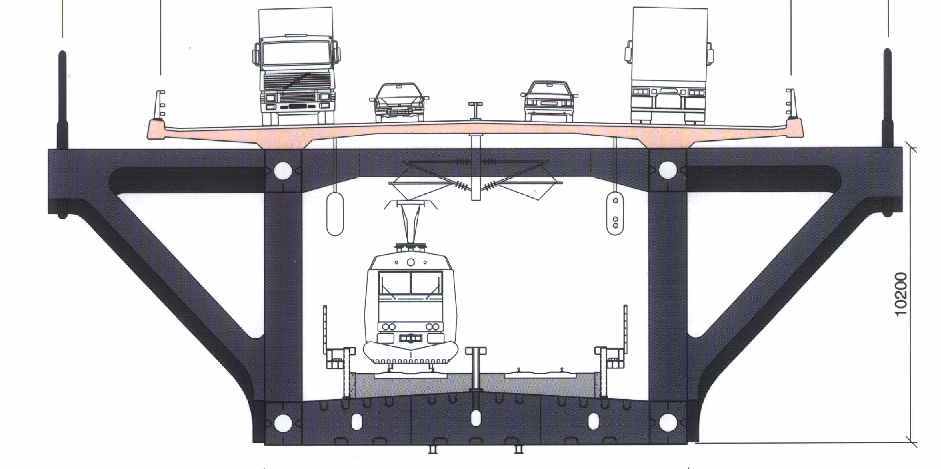 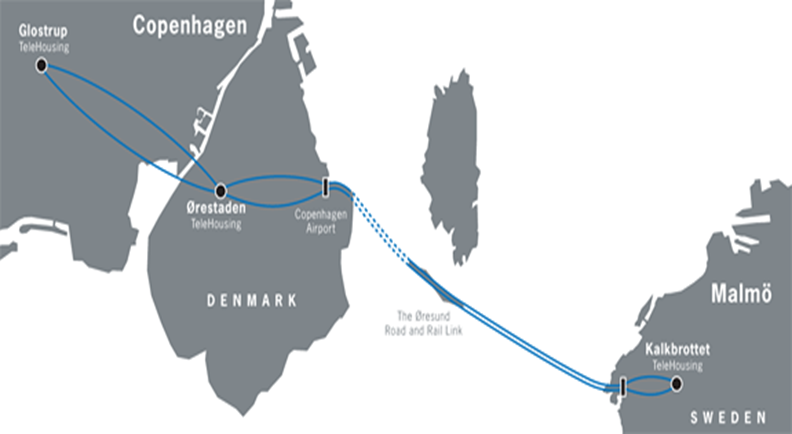 Sa longueur totale est de 7 845 m, sa masse totale est de 82 000 tonnes.
Le pont est soutenu à tous les 140 m par des piliers en béton. Deux paires de piliers libres pour les téléphériques ont une hauteur de 204 m, ce qui permet aux navires de passer jusqu'à 57 m sous le pont, mais la plupart des navires préfèrent passer par le col de Drogden non perturbé au-dessus du tunnel de Drogden.
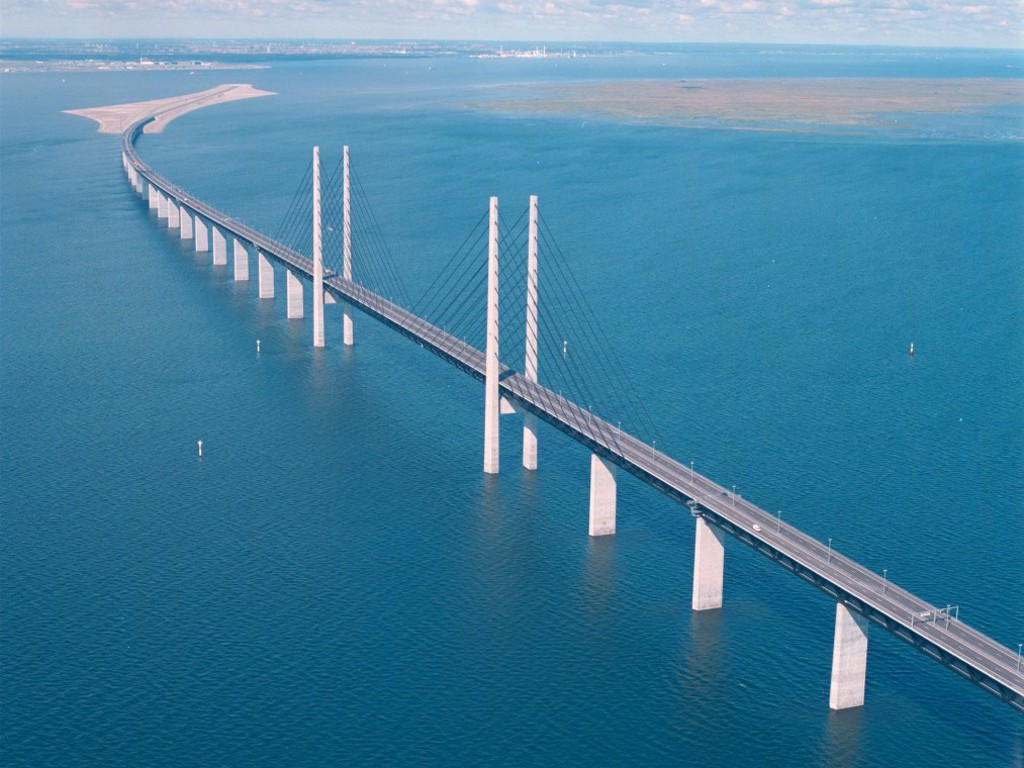 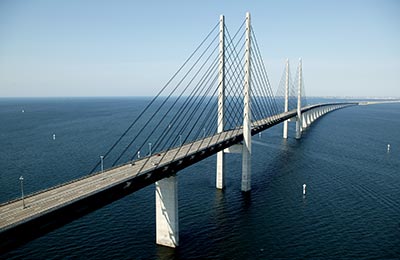 Sa particularité
Outre ses dimensions gigantesques, ce point dispose d’une autre particularité: en effet, il relie également les deux pays scandinaves par le biais d’une île artificielle aménagée dans le détroit de l’Øresund.
Le pont de l’Oresundsbron a été conçu par l’architecte Georg Rotne, est il couvre la moitié de la distance entre la Suède et le Danemark
Alors que vous traversez une frontière, il n’y a aucun contrôle d’identité à son franchissement en raison de l’union nordique des passeports et aussi grâce aux accords de Schengen. Le pont de l'Øresund est ouvert 24 heures sur 24, tous les jours de l'année.  
Toutefois, le tarif de la traversée s’élève à 30 euros environ mais il varie selon votre moyen de locomotion. Il est impossible de traverser le pont de l’Øresund à pied ou à vélo.
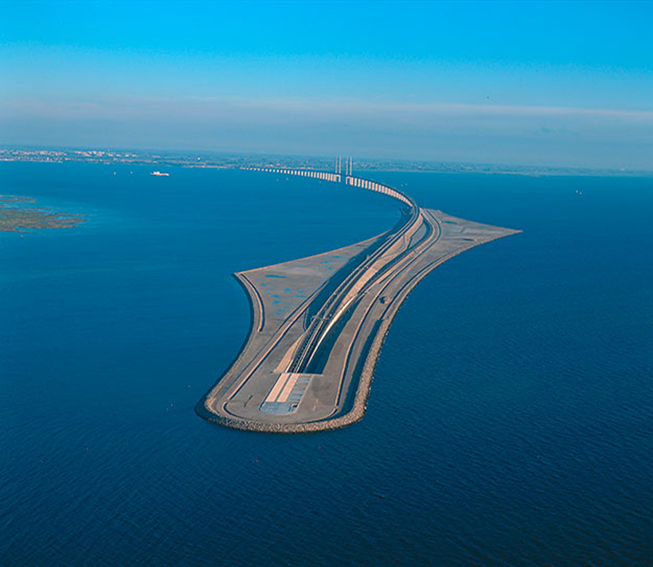 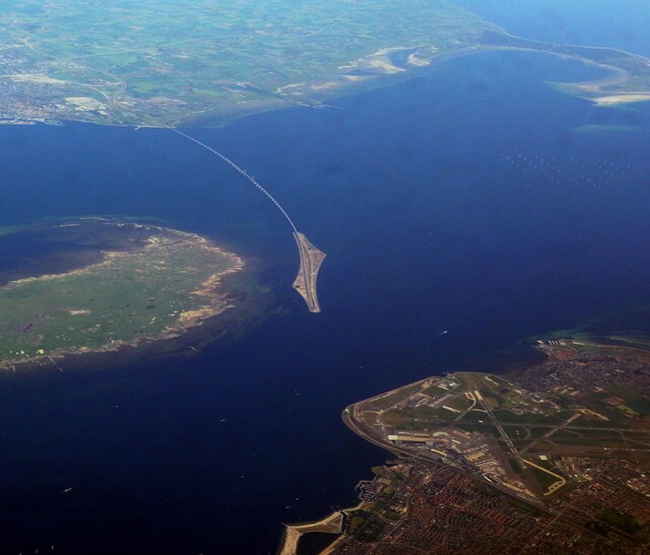 Le tunnel Drogden
Le pont rejoint le tunnel de Drogden sur l'île artificielle de Peberholm. Les Danois ont choisi le nom. Peberholm est une réserve naturelle désignée construite pendant la construction du pont et du tunnel
Il fait 4 050 m de long dont 3 510 mètres sous l'eau et 270 mètres de tunnels d'accès. Le choix d'un tunnel plutôt qu'un pont pour cette partie de l'Öresund a été imposé par la proximité de l'aéroport de Copenhague.
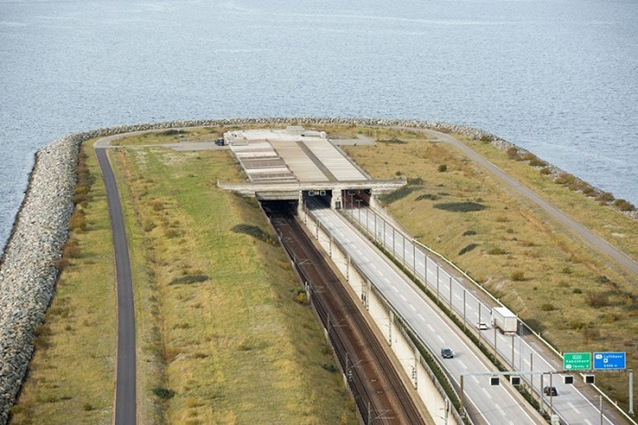 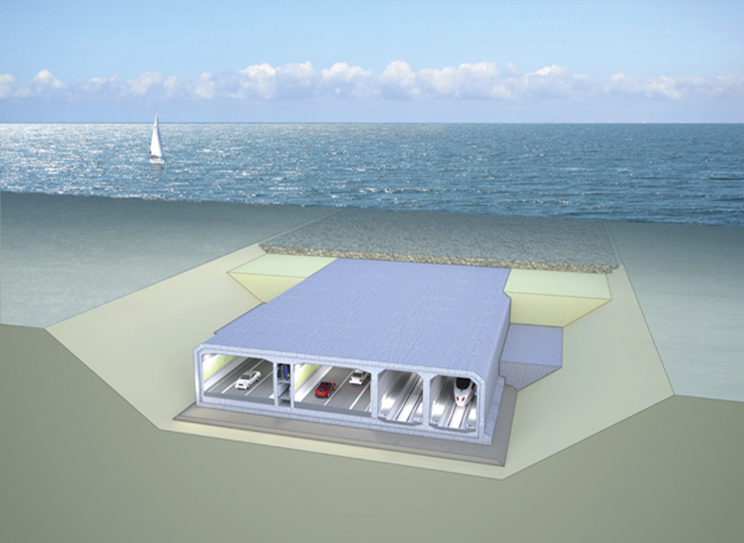 Les mots inconnu
Soutier-podržati
Le pilier-pilon
Le navire-brod
Moyen de locomotion-prevozno sredstvo
A pied-peške
l'île artificielle-veštačko ostrvo
Merci a votre attention!